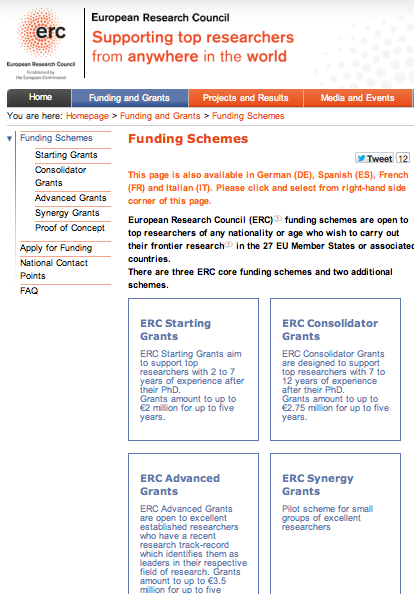 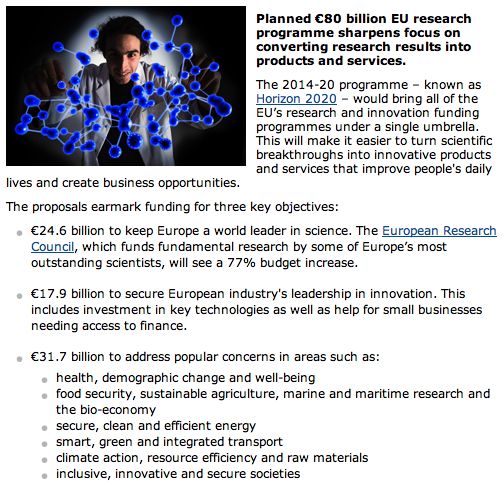 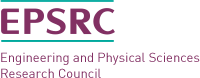 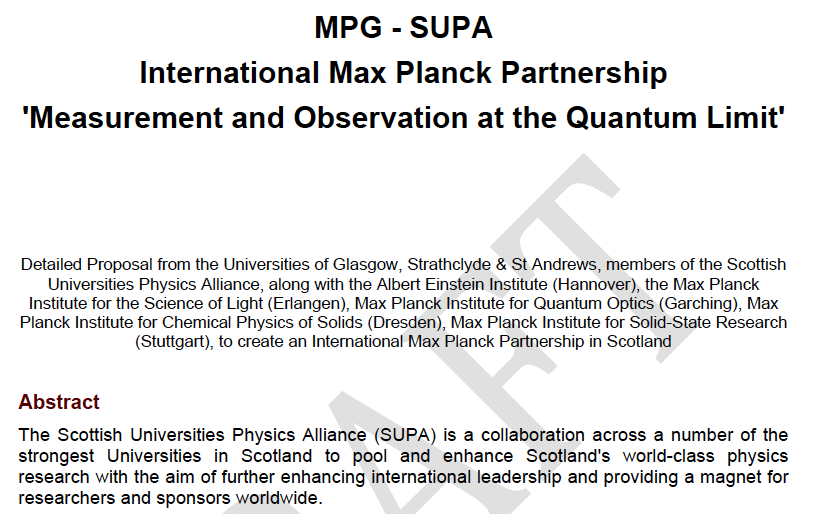 RCUK to fund Placements, Exchanges, Workshops
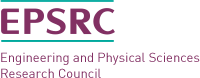 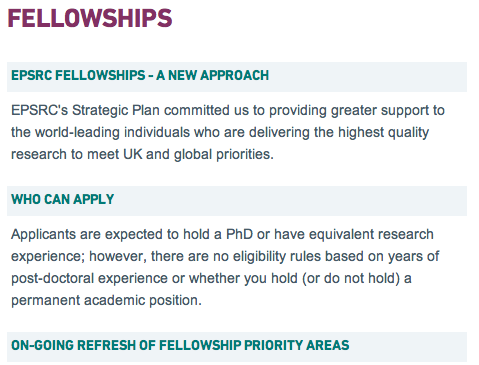 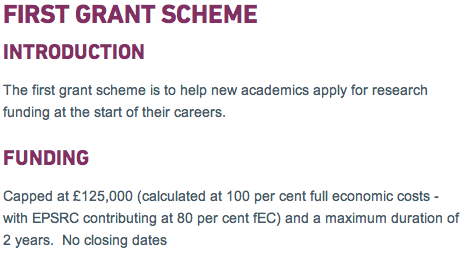 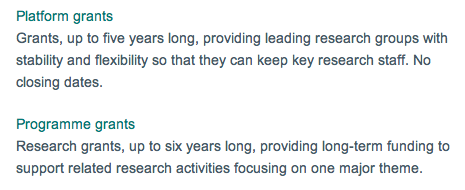 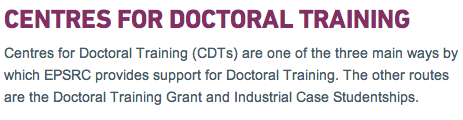 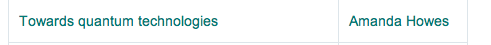 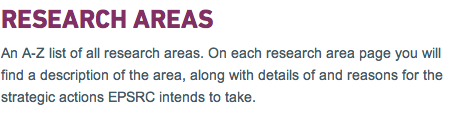 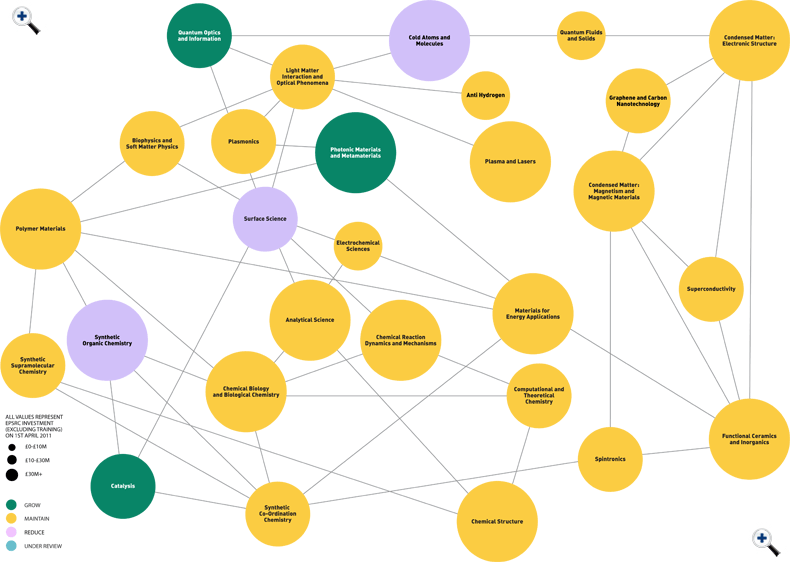 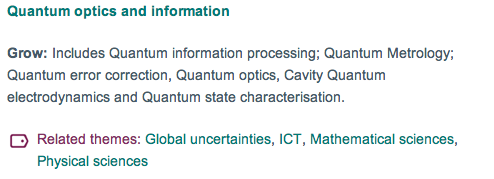 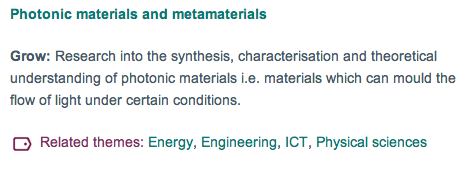 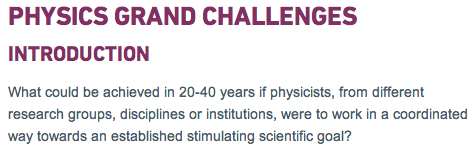 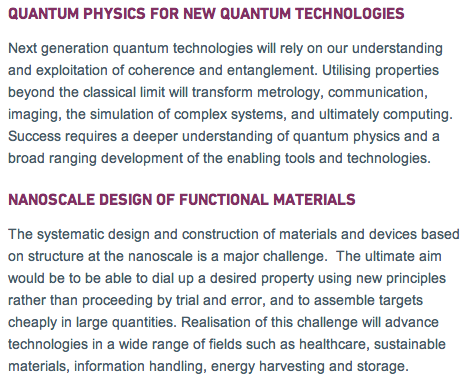 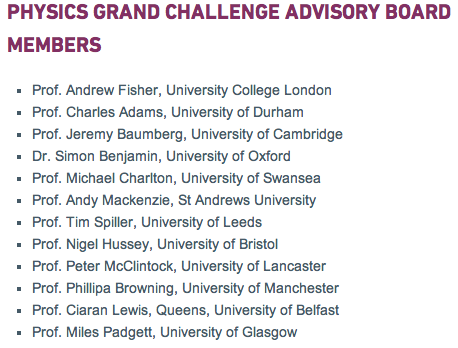 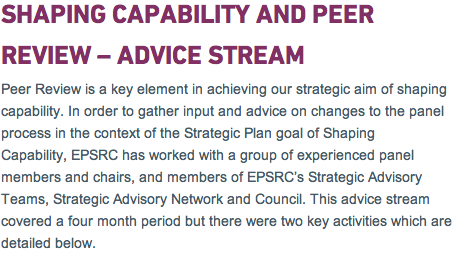 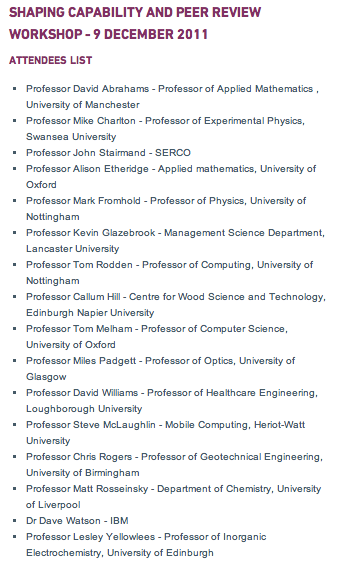